Podněty vedoucí ke zrušení nebo pozastavení živnostenského oprávnění v roce 2022
Zlín, 16. února 2023
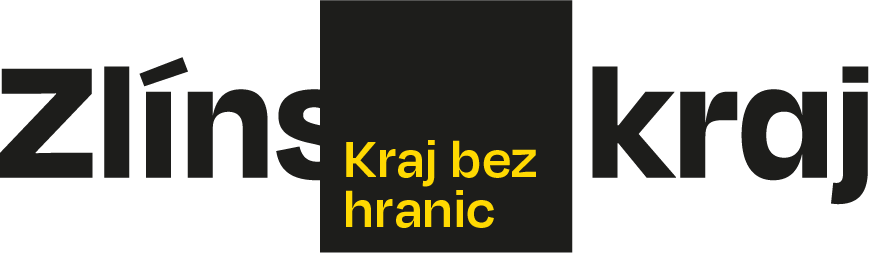 Podněty za rok 2022
Celkem ve Zlínském kraji:  43
2
Děkujeme za pozornost
Krajský úřad ZK
Třída Tomáš Bati 21
Zlín 761 90